产品质量的源头——
华为是如何进行需求管理的？
> 为什么要做需求管理（Why）


> 需求管理的流程和组织（How）
需求管理
业务计划
路标
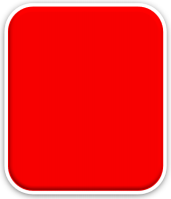 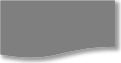 Charter
• 需求管理在产品开发体系中的位置
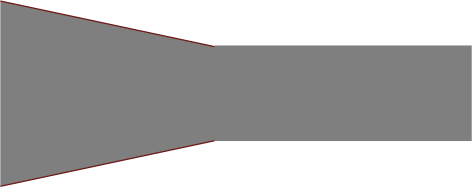 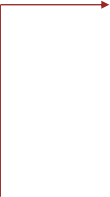 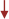 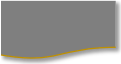 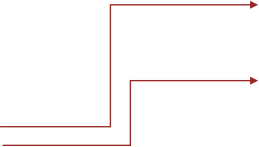 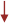 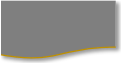 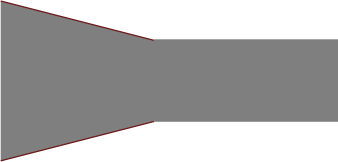 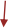 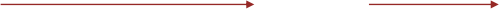 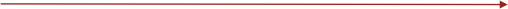 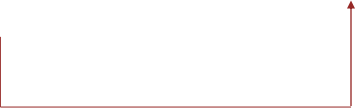 紧急需求
• 需求管理对于产品开发质量和成本的重要性
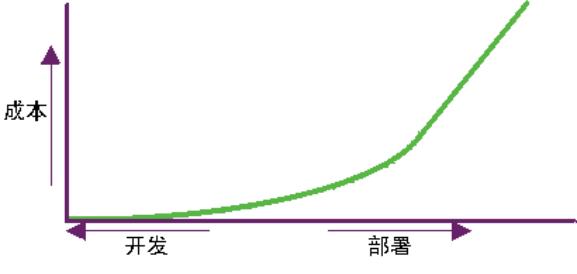 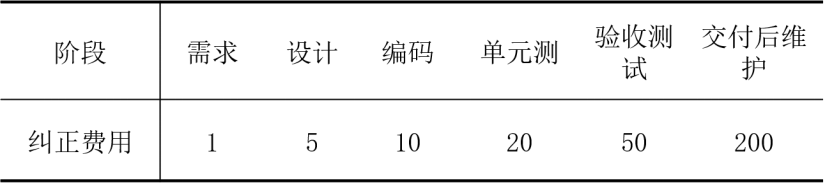 • 需求管理发展三个阶段
高级
中级
初级
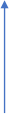 > 为什么要做需求管理（Why）


> 需求管理的流程和组织（How）
• 如何描述需求？ 产品需求的分层描述框架和标准
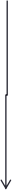 产品需求
从客户需求到最 终研发完成，需 求会不断转化和 分解
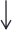 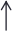 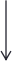 初始需求
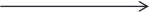 • 产 品包需求描述：问题+特性+需求（举例）
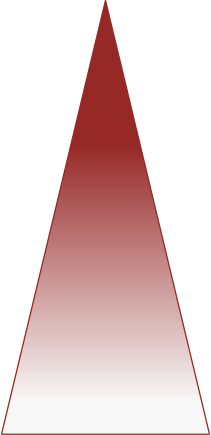 问题
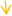 初始需求
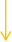 系统特性
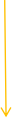 系统需求
产品包需求（可验证）  =初始需求+系统特性+系统需求，以及他们的对应关系
• 需求分层分析样例
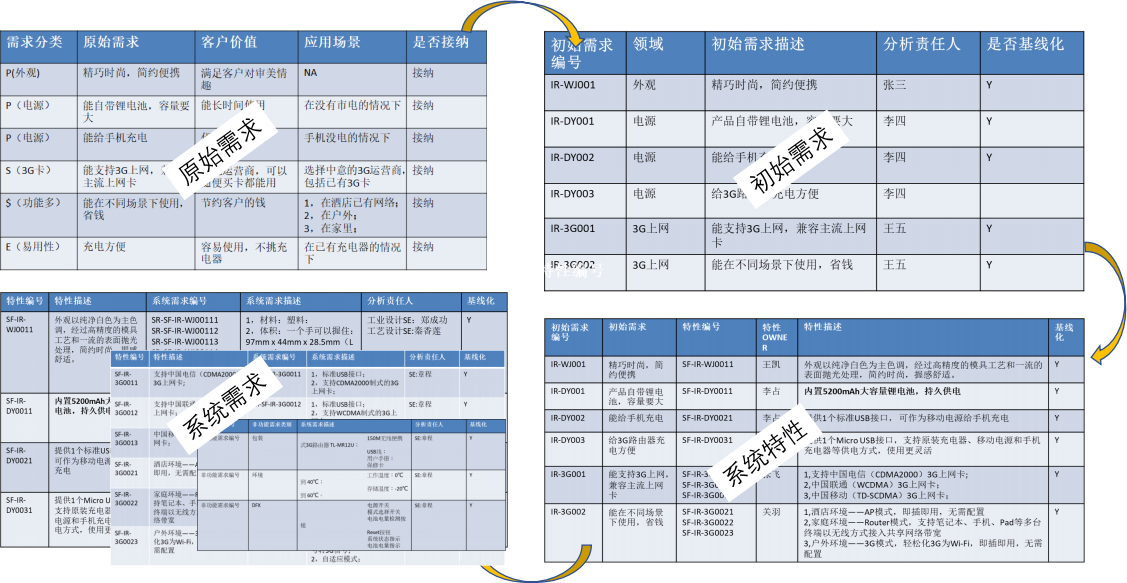 需求
分发
决策
• 需求管理流程
来源：公司内所有人都应该收集需求（产品管理部）
分析：设置专门的需求分析团队RAT负责对需求的分析和决策，其输出是已确认并排序的需求列表
需求管理是持续进行的过程，与版本开发过程并无绑定关系
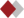 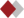 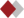 重要不紧急
重要&紧急
• 决定是否接纳的组织
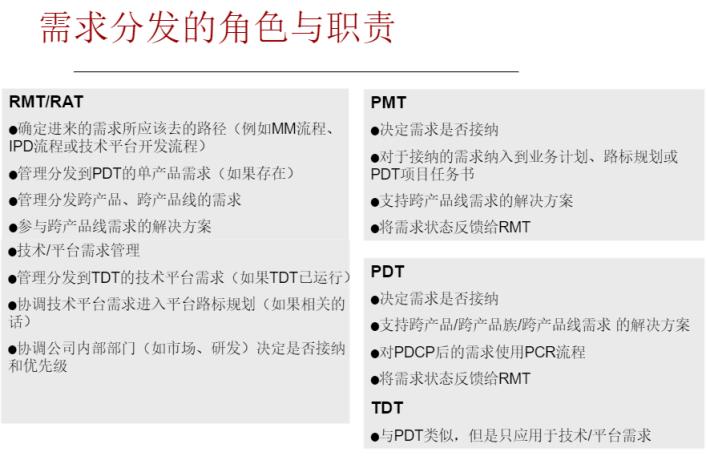 • 需求处理电子流
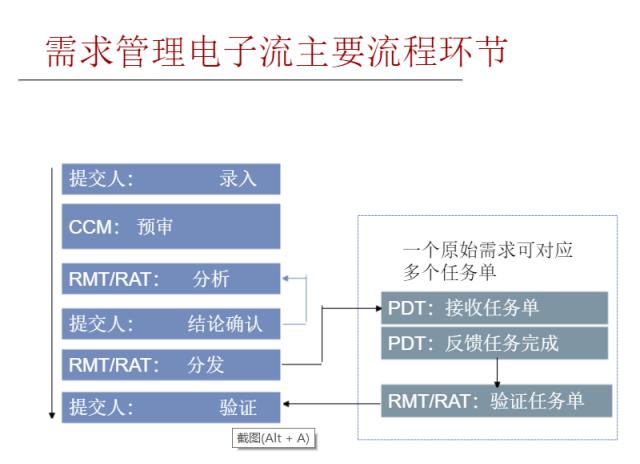 • 常见问题：收集不到有价值的需求
原因分析
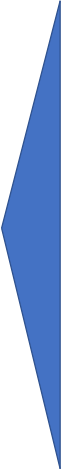 • 需求来源及质量要求
需求的来源
	销售项目需求
•   售前识别不满足项—— 由渠道接口人负责提交
•   售后识别的新需求和问题—— 由服务经理负责提交
	非销售项目需求
•   拜访客户、市场交流研讨、展会、竞争对手分析等途径识别的需求
•   内部客户的需求，如产品配套需求、可服务性需求
	需求电子流需求
•   所有员工都可以通过电子类提交需求
•   所有需求都必须通过电子流程提交
需求提交的质量要求

	完整，需包含消费者/客户问题、应用场景、需求价值、需求描述
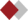 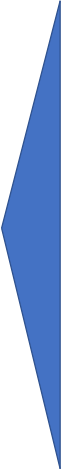 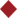 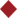 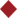 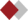 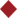 •  华为整个的需求管理，以产品管理部为核心，其他部门配合推进的
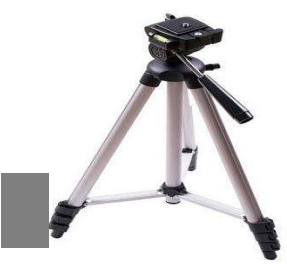 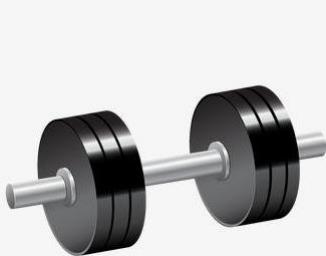 研 发
市 场
研
发
市 场
MKT/产品管理部
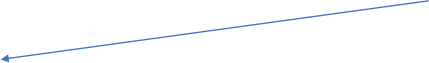 • 产品管理部组织建设建议
机关与区域的配合

•   区域的PM分部的建设和业务完全由机
关PM负责，包括预算和费用，  自己带 粮食去一线,地区部MKT为第二考评
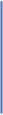 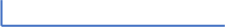 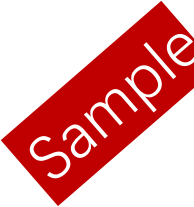 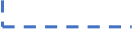 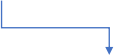 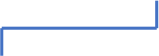 •  常用需求采集途径
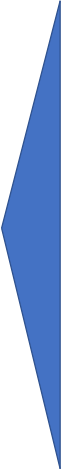 • 需求收集方法：客户需求十问
客户试图解决什么问题？
 客户今天的需求是什么？  一年？ 两年？ 五年呢？
客户想怎样增长自己的业务？
客户认为未来市场的变化趋势会是什么？
现在我们带给市场什么价值？
 针对本领域的产品客户最大的担忧是什么？
 客户的客户有什么期望？
客户认为谁是我们的竞争对手（直接和潜在） ？
客户认为我们的优势＆弱点是什么？
客户认为我们竞争对手的优势＆弱点是什么？
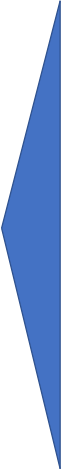 从8个维度分析，形成原始需求清单
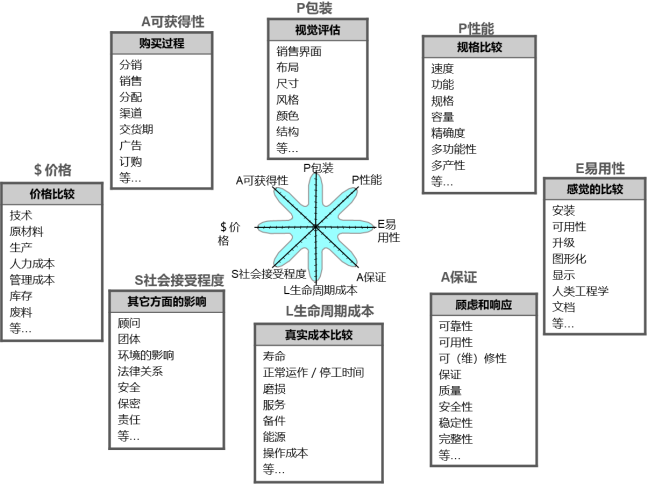 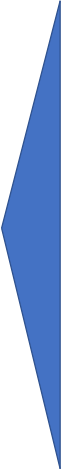 *客户$APPEALS也代表了客户的购买标准。
• 需求收集模板：举例
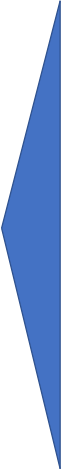 • 如何进行需求的分析与决策？
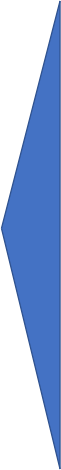 公司级RMT   



	PL-RMT                。。。




	PL-RAT1                PL-RAT2
组织结构
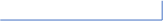 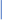 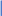 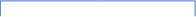  PL-RMT是产品线任命的需求管理团队，主任一般是对应产品管理部负责人，负责产
品线的产品包需求管理推行工作，以及产品线需求的分发和管理监控，并代表本产品 线负责跨产品线需求的协调。
 PL-RAT是产品线任命的需求分析团队，支撑对应领域的PL-RMT成员工作。在PL-
RMT组织下，负责本产品线需求的分析和评估，支撑决策。
• 如何进行需求的分析与决策？
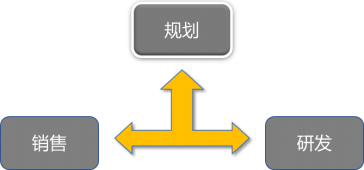 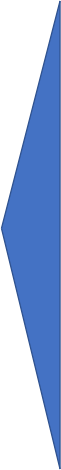 组织成员
 RMT:跨研发、  PM、销售、  一线MKT/销售的跨部门团队,是需求的决策会议，例行
会议方式运作,事件驱动,产品管理部部长一般负责RMT的运作,是leader (辅助
PDT/SPDT Leader做重大需求决策)
 RAT:有研发、  SE主导，  PM参与的运作组织,SE任leader (事实负责一般需求的决策)



明白人干明白事对组织运作的效率成倍提升
10m
• 分析需求首先要理解客户需求



	“  话机听筒的电缆应该有10米长”      （客户需求）
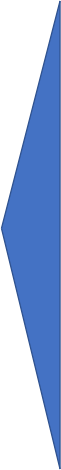 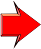 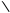 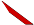 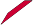 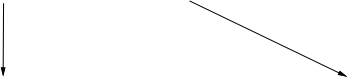 Why?
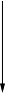 而客户的真正意图是
“  可以拿着电话在房间的任何一个地方通话”
/
/


/
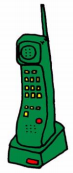 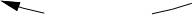 • 原始需求理解
某路由器公司对3G无线路由器的市场需求进行分析，得到原始需求如下：
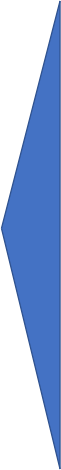 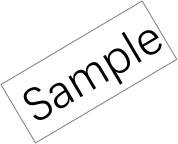 原始需求按着$APPEALS模型分析，经过充分讨论和确认后，形成的原始需求清单。
• 原始需求初步澄清、理解和归整，确定分析责任人
原始需求清单经过需求分析组织归整（解释、过滤、检视），形成产品的初始需求， 分配到相应责任人分析
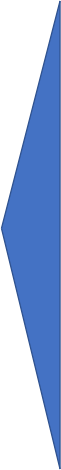 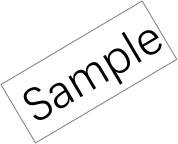 • 初始需求分析生成系统特性
系统特性是产品包的主要卖点，每条特性都是满足客户特定需求的端到端解决方案， 特性具有可测试可验证的特点。
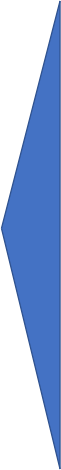 （不可测试，不可验证，如何验证你的卖点？）
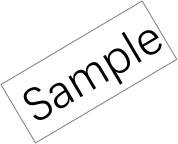 • 以特性作为卖点案例
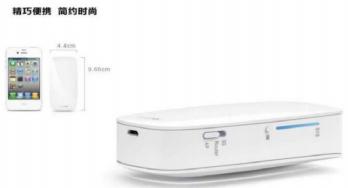 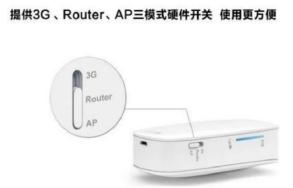 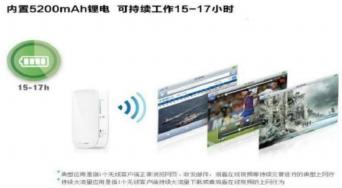 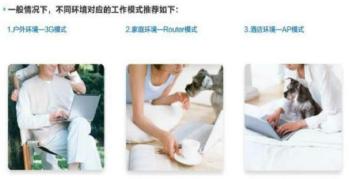 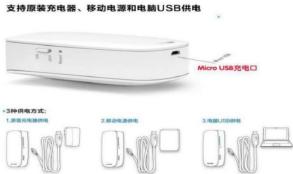 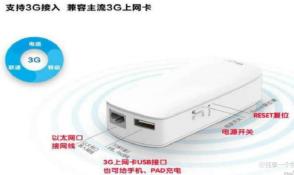 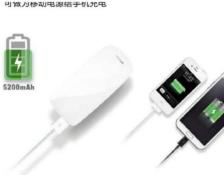 质量目标
设计规范/指南
设计案例
设计需求基
线
质量属性标
准
• 非功能性需求收集方法 ---DFX分析
DFX是产品需要实现的除功能外的各种质量属性 如可靠性、可服务性、可制造/供应性、可行销 性、节能减排等
•
• •
,

设计需求基线、设计规范/指
DFX作了详细的要求和规定
组织、责任人,并承担竞争目标(和对手比)和持续改进目标(和自己比)
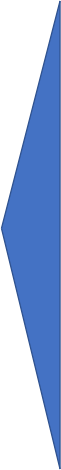 DFx是产品包的重要组成部分。公司从质量目标、质量属性标准、  南/设计案例等方面着手，对各类
重要DFX都有专门的责任
简洁明了的要求描述,指明方向、明确原则、聚焦重要目标

分解的定量和定性具体要求,来支撑质量目标
•    详细定义(内外部)客户可感知、可验收的DFx要求
•    树立比较基准和标杆,能比较当前差距和改进效果
•    定义标准分级,牵引产品逐步改进
DFX 质量要求
从设计角度设计和分解质量目标和质量属性标准
设计约束、指导、设计经验总结和设计参考
技术
支持
运营
财务
市场
开发
采购
制造
• 非功能性需求分析责任组织
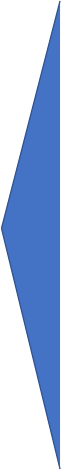 •    各级跨部门团队,尤其是PDT的相关领域代表,是其本领域DFX的天然责任人:采购制造、服务、销售
•    无天然责任人的DFX
 少数重要领域成立专门能力组织:可靠性、网络安全....
 SEG (系统工程师组,产品的技术与设计责任组织)兼职负责
•    SEG最终对所有DFX担负整体责任
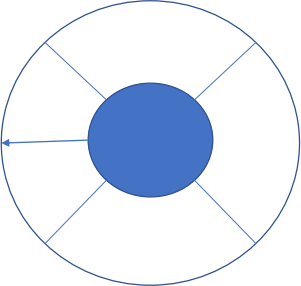 财务
市场
服务
其他
开发
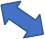 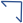 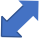 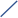 LPDT
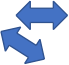 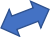 采购
制造
PQA
• 系统特性全面分析，生成系统需求清单（功能性）
系统需求：描述支撑系统特性产品所具备的具体需求，是产品对外呈现的，可测试的全部功能需求和非功能需求， 非功能需求包括成本（降成
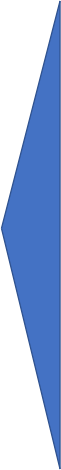 本）、 DFX等。系统需求不仅仅包含客户视角分解到系统的所有需求， 还包括能体现产品竞争力的内部上下游的所有需求
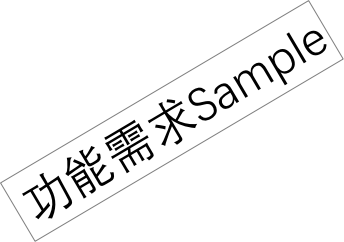 • 系统特性全面分析，生成系统需求清单 （非功能性）
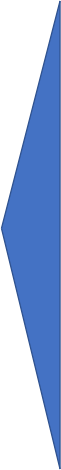 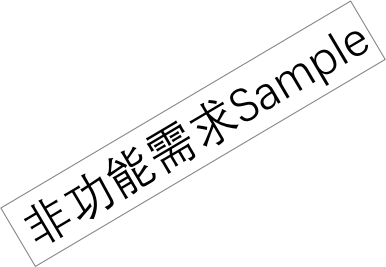 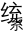 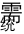 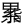 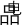 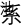 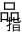 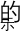 需求
分发
决策
• 需求分发基本原则
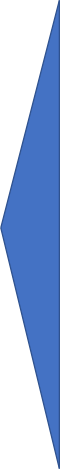 重要不紧急
重要&紧急
原始需求库
需求
分发
决策
• 需求分发基本原则
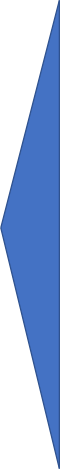 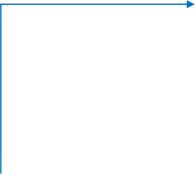 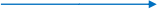 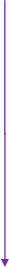 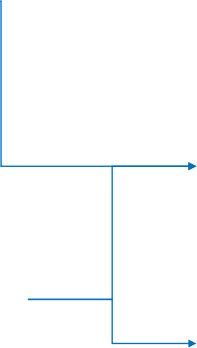 重要不紧急
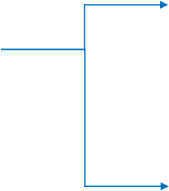 重要&紧急
需求
分发
决策
• 需求分发的路径
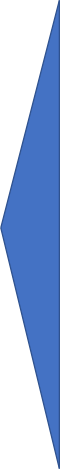 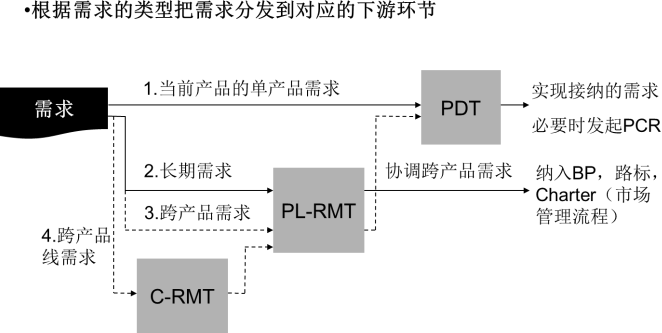 重要不紧急
重要&紧急
需求
分发
决策
• 需求分发的角色与职责
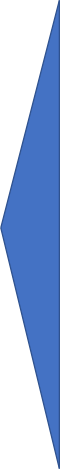 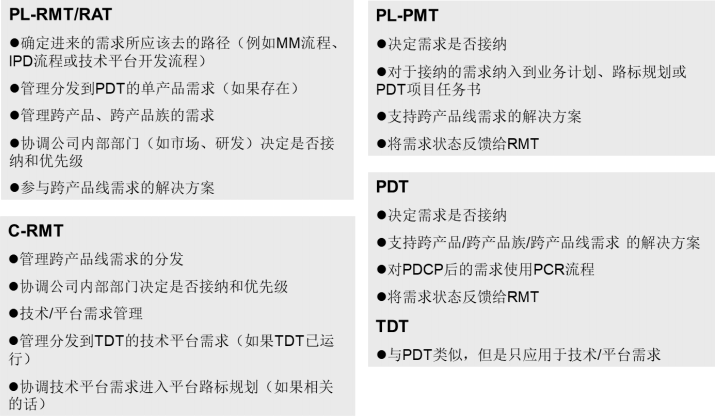 重要不紧急
重要&紧急
需求
分发
决策
• 分发到规划部的需求
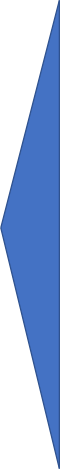 •  到达市场管理（MM）的需求必须由PMT处理。 如果被接纳，可能分发到：
. 产品线业务计划
. 产品线路标规划
. PDT 任务书



•  当PMT创建业务计划、路标规划或charter时，  他们需要使用需求管理流程作为他们的需求来  源之一
. 浏览市场需求

. 同时考虑被接纳和被拒绝的需求
重要不紧急
重要&紧急
需求
分发
决策
• 分发到IPD流程的需求


•  需求可能在产品开发的任何阶段产生， 但是OR分    发子流程的关注焦点是在前期传递到概念阶段。
•        在PDCP前，各领域来的需求通过端到端产品包  需求模板汇集为未来产品包需求。
. PDT必须确保他们有关于该产品需求的完整清单
. 他们必须（持续地）依据需求管理电子流更新此清单，确保清单中包含有最近录入电子流的需     求
. 他们必须检查作为基线的需求是否也被录入了需求管理工作流
. 这些变更必须进行，即使变更控制尚未引入
•         在PDCP后，新的/改变的需求必须通过PCR流   程。从需求到PCR的关联会安排变更转化为正确需
求的路径。通过这些关联确保更新相关需求和产品。
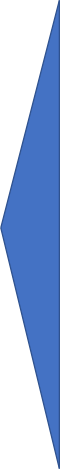 重要不紧急
重要&紧急
需求
分发
决策
• 分发到新机会点分析的需求
• 由战略企划部、规划MKT部和预研部    负责对新机会进行分析，并给出建议：
①拒绝
②跟踪
③深入分析或预研，根据深入分析的结   果：
• 由战略企划部提请公司IPMT决策是否   进入该领域，及后续相应措施
• 由规划MKT部在规划时（特殊情况申    决策）成立新PDT或现有SPDT
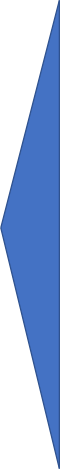 重要不紧急
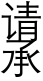 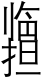 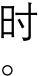 重要&紧急
需求
分发
决策
• 需求争议升级机制
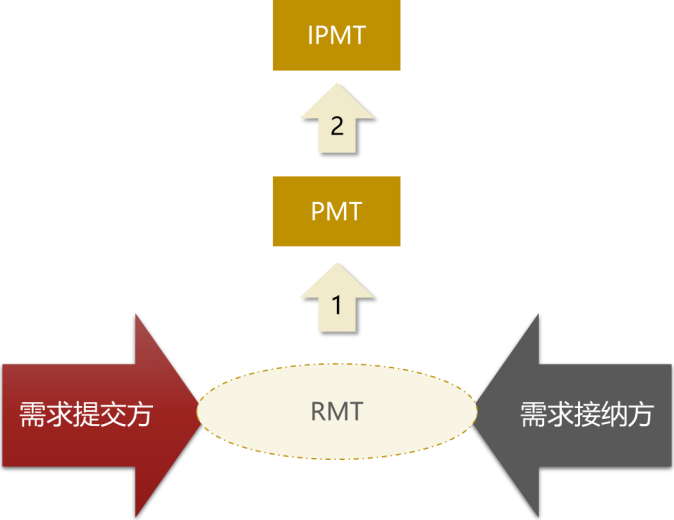 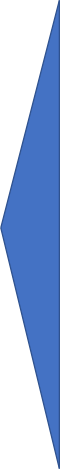 重要不紧急
重要&紧急
BMT决策
长期议
而不决
的需求
走快速
通道！
需求
分发
决策
IPMT决策
PL-RMT/RAT团队达成一致
• 需求争议升级机制
三条决策通道；分层级决策机制
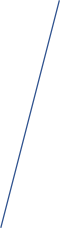 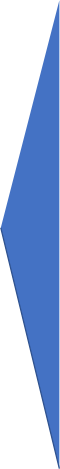 IRB决策







	PMT决策
重要不紧急
重要&紧急
CDP
MM
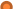 特性
系统
子系统
/模块/接
口
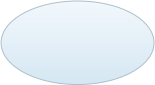 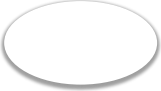 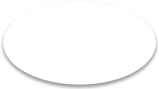 原始需 求
• 需求的分解与实现的关系
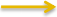 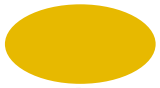 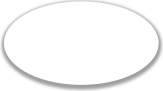 产品的
初始需
求
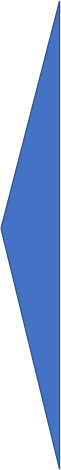 客户问 题
→ 需求流 —→  设计流 → 约束流
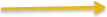 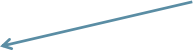 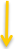 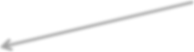 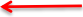 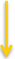 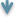 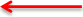 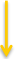 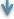 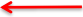 • 需求的分解与实现的关系
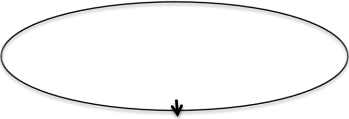 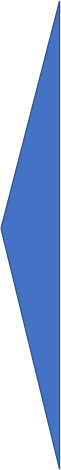 分配需求，可以按领域进行，也可 以按子系统进行分配，需要根据组 织分析的效率进行选择。
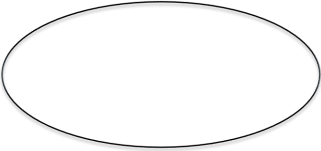 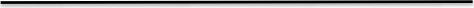 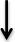 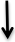 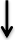 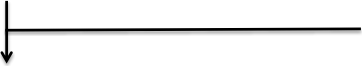 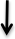 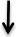 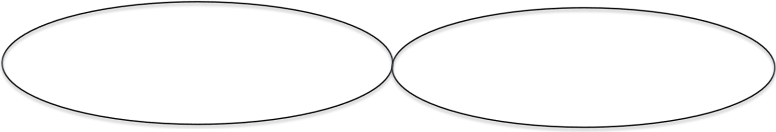 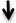 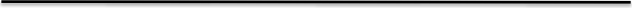 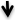 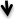 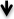 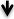 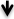 软件分配需求
硬件分配需求
客户问题
新特性？
需求分解？
新问题？
• 分解需求
如果需求需要细化/展开，按照产品包需求分析过程进行分解
原始需求
正式需求
需求分析
Y
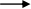 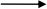 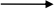 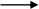 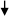 N
（外部&内部客户）
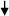 Y



Y
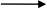 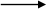 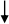 N
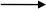 N
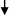 （需求细化）
需求1...n
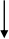 用例分析   Y           用例分析？               需求合并          产           案
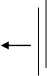 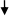 品、解决方
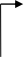 系统需求
（Business Use Case）  N                        Y
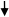 需求合并？  N
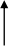 P
核心能力
可管理性
可安装性
可维护性
物理形态
安全可靠
价格成本
功能
L

生命周期
• 应用$APPEALS进行需求分类
以客户为中心， 按照 客户问题->产品特性->包需求层层分解（含内部客户需求）
可行销性
COO
E   S
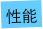 可行销性
产品特性
价格成本
配套需求
市场竞争   客户业务

TCO                        网络环境
客户问题
A $
P
技术限制
CMO CFO
客户
CTO
应用环境


认证
交付/运维


可服务性
A
物理形态
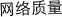 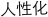 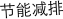 包需求
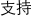 安全性
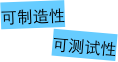 地理市场         准入
可靠性
可用性
准入限制
全球化
资料
功能需求
质量属性
限  制
所有受影响的工作交       付件均需要同步修改，    包括需求的验收标准、    分析设计文档、代码、    测试用例、用户资料
需要知会到所有
受影响团队和角
色，特别是直接
面对客户的人
验证变更实施的正确       性， 不仅要验证程序，    还要验证相关的资料       文档
对客户、工作量、
进度、成本和质
量的影响，   SE主
导
根据影响程度可
分层决策，重大
特性变更在产品
线决策
• 需求变更管理
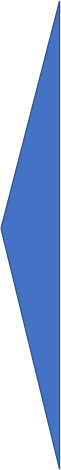 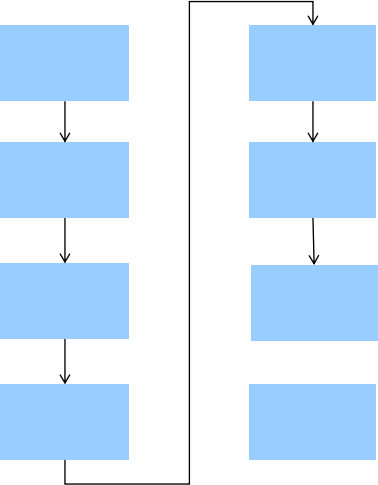 • 客户需求不仅仅是软硬件，而是一个完整的交付
无形影响
体 验 口 碑 品 牌   企 业 形 象
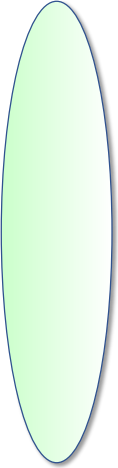 服务
核心 产品
售前
售中
售后
可获
得性
发货
保修
建议
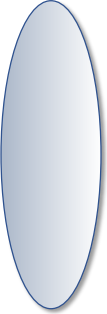 功能
性能
包装
价格
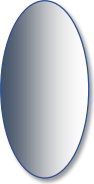 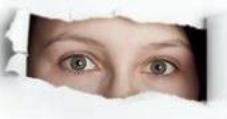 客户需求不仅仅是软硬件，而是一个完整的交付！
如苹果、三星产品
核心产品
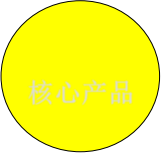 • 什么是产品包？
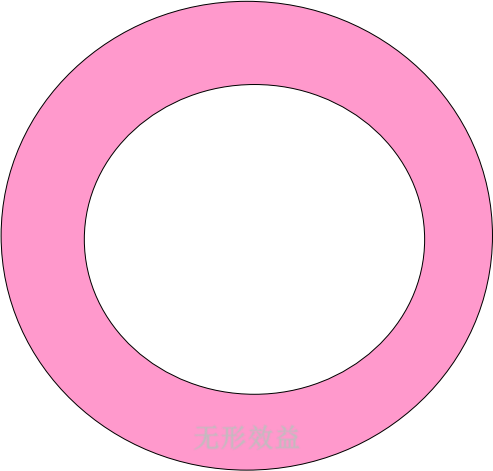 服务



无形效益
• 产品包需求相关的角色定义
•制造需求
•制造专家负责
•测试需求
•测试专家负责
整合、折中
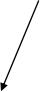 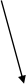 •服务需求
•服务专家负责
•市场需求
•业务专家负责
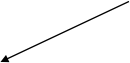 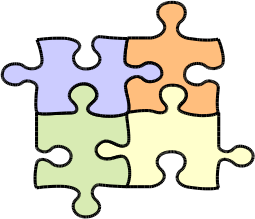 •产品包需求
•SE、LPDT负责
• 产品包需求生命周期
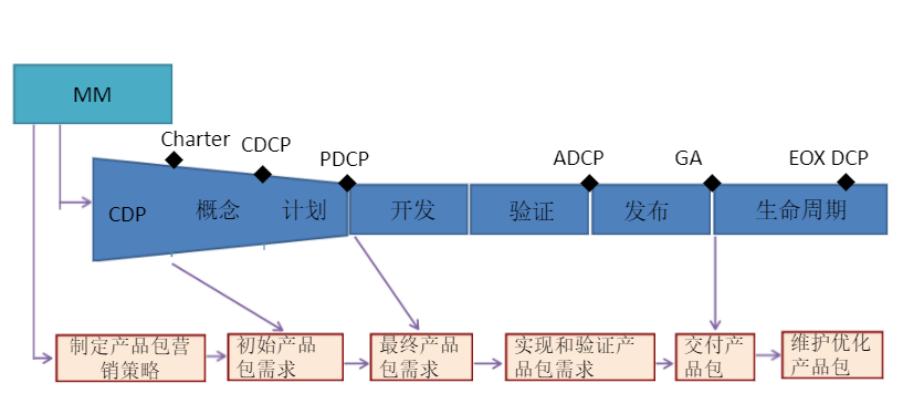 • TR关注点
BBFV: Building Block Function Verification 构建模块功能验证
BOM: Bill of Material 物料清单                                             ADCP
Charter             CDCP               PDCP
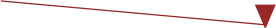 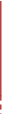 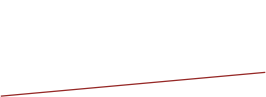 开发                                           验证                         发布


TR4                        TR4A                    TR5                                       TR6
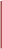 概念
计划
TR3
TR2
TR1
注：要求TR责任人对TR结果负责，在TR评审报告和电子流中增加责任声明，责任声明承诺人为SE
产品包需求
Concept
特性需求
idea
• 更加清晰的界定CDP和IPD的接口界面
立项阶段
概念阶段
How to Win
完整性
差异化
系统性
竞争力
平衡性
聚焦于Why
聚焦于What
概念阶段
计划阶段
• 需求是如何转化的？
MM流程
IPD开发流程
客户需要
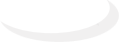 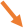 客户needs&wants
市场需求
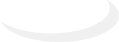 内部需求
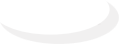 • 质量属性 • DFX
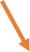 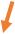 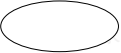 产品包需求
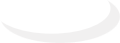 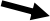 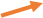 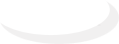 标准约束
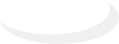 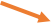 功能需求

非功能需求
•
•
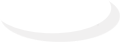 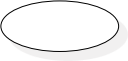 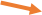 • 书面标准

• 事实标准
模块设计
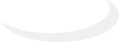 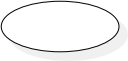 ......
......
• 产 品包需求定义
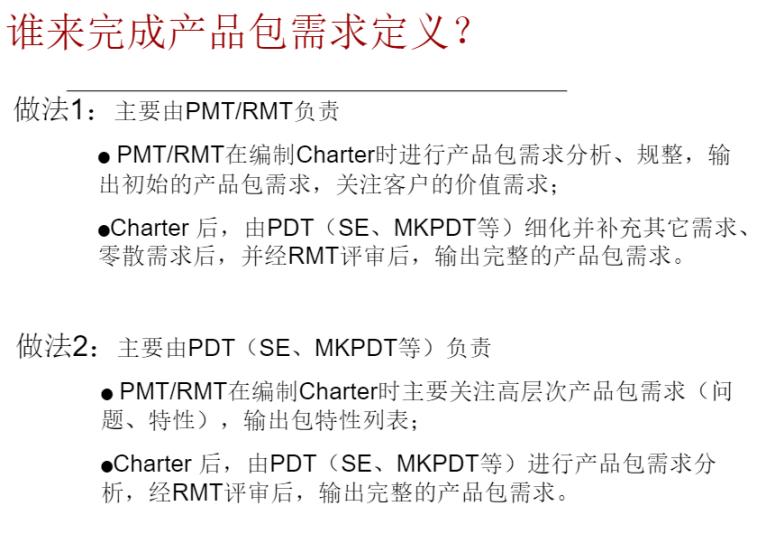 • 做法1： CDP和IPD之间的工作界面
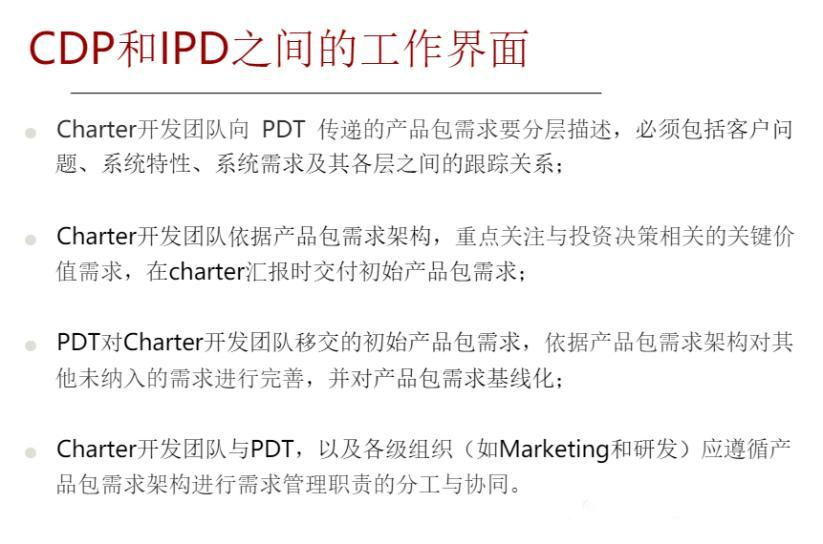 • 做法2： CDP和IPD之间的工作界面
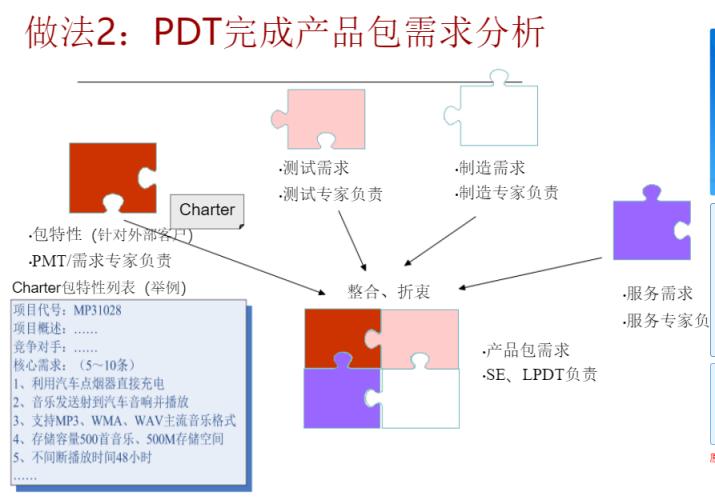 • 产品包需求描述
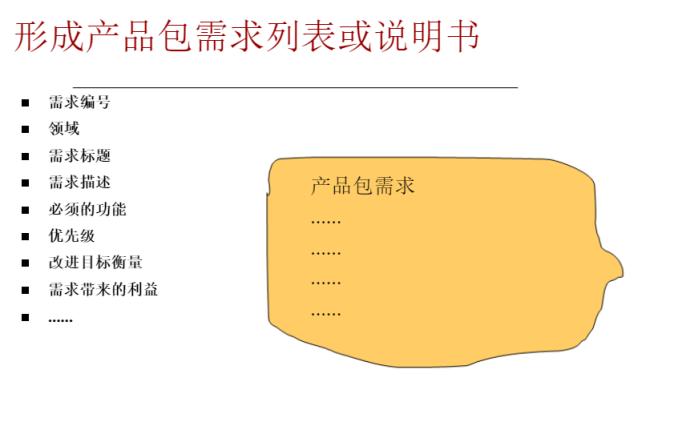 • 需求管理-实现
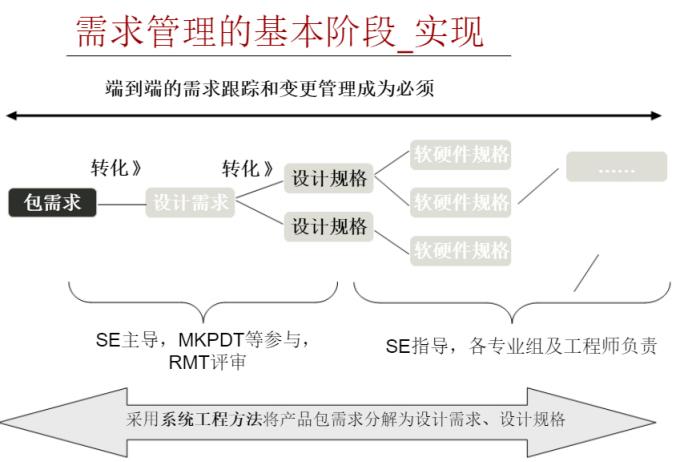 需求验证
需求确认
VS
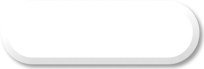 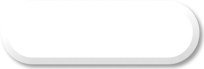 • 需求验证与确认
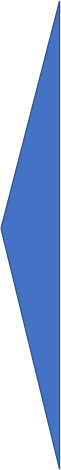 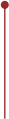 •   做对的事
•   确认需求是客户想要的。
•   客户参与
•   RAT负责
•   把事做对
•   主要检查各阶段交付物      是否正确地实现了需求
•   PDT负责
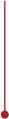 都是保证产品满足用户需求的方法
减少最终产品与用户要求的差距
• 需求验证与确认
需求验证并不是一个严格意义上的阶段，而是贯穿整个需求演化、分解、实现的一 系列质量保证活动，包括：评审、测试等。
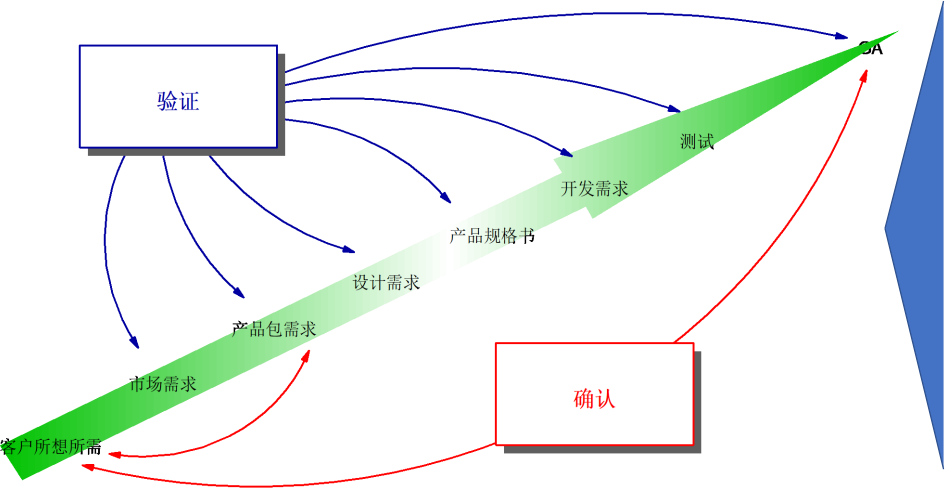 早期客户需求确认的重要性
• 需求管理组织结构设置
C-RMT
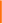 产品线需求管理团队
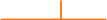 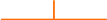 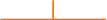 PL-
RAT
C-RMT:OR业务管理体系中最高决策团队，接受C-PMT的领导，代表C-PMT执行公司 级的需求管理职能；
PL-RMT:接受PL-PMT的领导，代表PL-PMT产品线级需求管理职能，协调跨产品线的 需求管理；
PL-RAT:按产品线下子产品或者台灯领域设定，负责具体的需求处理，分析，分发，跟 踪，验证；
PL-MQA：产品线需求质量监督，负责对需求管理活动质量进行度量和审计
PDT
• 单一业务企业的IPMT 、 PMT设置
IPMT
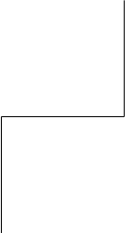 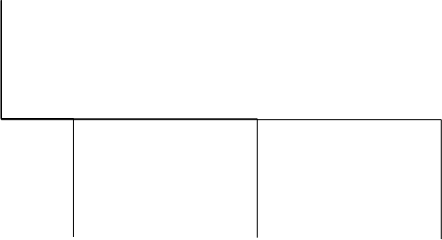 PMT
PL: 产品线/业务单位BU
IPMT:集成组合管理团队 RMT:需求管理团队
TMT:技术管理团队
PMT: 组合管理团队 PDT: 产品开发团队
TMG: 技术管理组
TDT: 技术开发团队

TRT/PRT:技术/产品预研团队
•  多元业务企业的IPMT 、PMT设置
C-IPMT
C：公司/集团
PL: 产品线/业务单位BU
IPMT:集成组合管理团队
ITMI:集成技术管理团队
PMT: 组合管理团队

PDT: 产品开发团队
TMG: 技术管理组
TDT: 技术开发团队

PRT/TRT: 产品/技术预研团队
•  编制产品包需求列表或说明书的过程
MM流程
IPD开发流程
需求分发               PL-PMT
PL-RMT             Charter编制
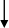 PF-RAT
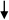 PDT市场代表
PDT SE
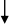 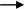 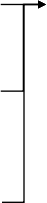 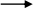 PDT市场代表
 需求编号
 领域
 需求标题
 需求描述
 必须的功能
 优先级
 改进目标衡量

 需求带来的利益
需求分发
PF-RAT
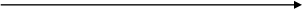 PDT测试代表、  制造代表、服  务代表

......
需求收集         需求分析         需求分发        需求实现         需求验证
重大需  求
•  某公司OR流程总览（举例）
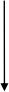 CCL
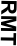 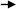 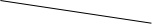 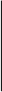 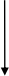 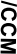 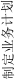 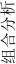 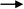 市场细分
市场评估
整合业务计划
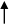 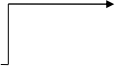 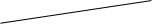 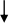 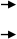 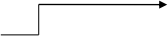 RAT参与TR评审
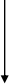 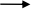 基线需
求
准入
工程
可服务 安全

......
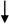 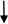 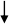 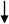 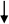 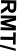 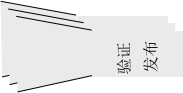 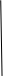 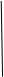 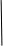 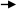 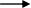 计划

开发
概念
生命周期
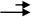 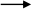 （可选）中标/ 签单后开发
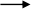 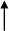 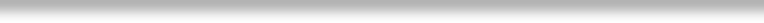 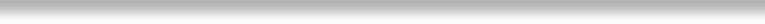 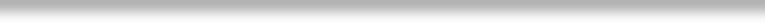 集成产品开发模型
• 产 品开发过程中的测试活动
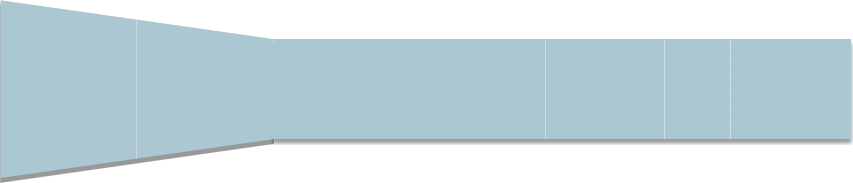 发 布
生命 周期
概念
计划
开发
验证
模块测 试设计
需求验证 在产品开 发各个阶 段的活动
子系统测 试执行
总体测试策 略
测试包需求
系统测试设计
TR5(SIT)
TR4(BBFV)
TR1     TR2
TR3
TR4A(SDV)
TR6（Beta、认证、样机）
• 变更分类
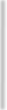 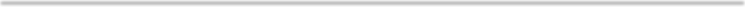 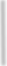 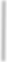 客户界面变更？
• 各类变更之间的关系
影响设计？
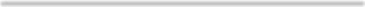 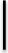 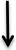 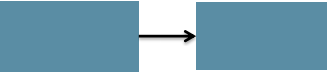 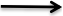 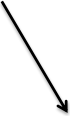 影响在制产品？
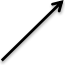 影响项目计划？
•   市场需求管理流程、产品路标规划流程、产品开发流程和技术开发流程关
系
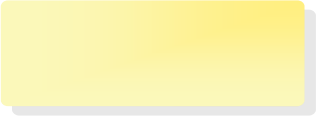 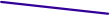 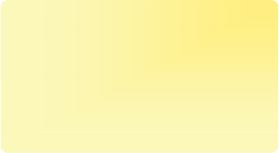 A
类
需
求











B类需求
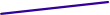 市场需求管理流程
产品线总经理
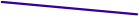 需求分类 与分析
需求收集
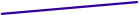 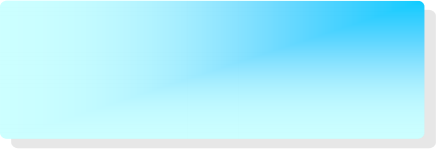 所有成员        市场经理
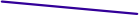 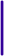 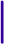 计划
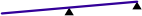 未明确的需求
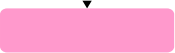 C类需求
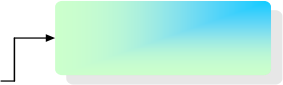 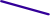 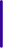 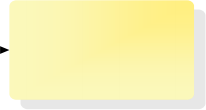 技术发展类需求
技术经理
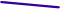 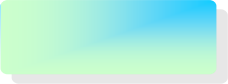 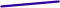 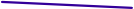 立项阶 段
验证阶 段
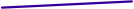 技术经理
• 需求管理IT系统



需求管理的IT系统在华为重点强调的是： 在客户界面上需求要完整的端到端的管理 ，需求从客
户进来后一定要给客户一个承诺或答复，不允许出现客户的需求被淹没掉的现象。
A•FAQ
Q1： 请详细介绍一下需求管理的IT系统。

老师：  需求管理的IT系统 ，没有办法详细介绍 ，这里介绍一下 IT系统的主要功能：

1、需求管理的IT系统在华为重点强调的是： 在客户界面上需求要完整的端到端的管理  ，需求 从客户进来后一定要给客户一个承诺或答复 ，不允许出现客户的需求被淹没掉的现象。

2、 需求管理系统跟产品规划、产品开发系统是有关联关系的  ，比如说一条需求可以对应成研 发的一个工作单 ，任何一个需求在研发都会产生工作量。那么这个工作的流程、需求管理就是 由产品管理人来进行维护的。


3、需求在客户界面上的各种状态 ，比如规划状态、待规划状态等等 ，这些状态都是由产品管理 部来管理的。
A•FAQ
Q2：  目前公司还没有专门的需求管理组织 ，如果要建立需求管理和需求分析团队 ，从哪些部 门中选择人员最合适？（销售、研发、市场、运营、制造、供应链？）
老师 ： 需求管理和需求分析团队 ，是专业的团队。
对于需求的价值性 ，既要懂市场 ，还要懂一定的技术 ，所以 通常是市场和研发一起组成了需求 管理和需求分析团队 。从问题中的选项里看 ，建议是研发、市场和销售的人组成需求管理和需 求分析团队。
Q3： 在B To B企业关于需求的管理，初步建立产品部， 但各种平台没有建立起来， 对于大量的
需求信息怎么进行识别和管理？
老师 ： 对于需求的管理和识别，   核心就是识别这个需求给客户、给公司带来的价值 ，用价值
来判断，因此一定要先看清楚这个需求是不是来源于客户真实的需求，给客户有没有带来真实   的价值，以及对公司是不是有真实的价值。

对于公司带来的价值，可以体现在利润上、市场份额上，也可以体现在竞争力的持续提升上。
A•FAQ
Q4： 需求管理团队和分析团队 ，组成上和工作内容上本质区别在哪里？

老师 ： 需求管理团队：事实上是 最基层的需求决策的团队 ，一个需求进来不仅仅是要进行分 析 ，最核心的是要进行决策  ，这个需求是不是要接纳、是不是要做； 马上就做 ，还是待规划； 明年做 ，还是后年做； 进行分类的决策 ，分发到不同的领域等。


RAT (Requirement Analysis Team)需求分析团队 ： 在做决策之前需要对客户需求的“来龙 去脉 ”、需求给公司和客户带来的价值进行分析 ，也要对需求的工作量、需求的难度进行一定 的评估 ，。
A•FAQ
Q5：能不能介绍一下 RAT组成中的研发角色？还有需求管理部门是否是一个常设机构？
老师 ：  一  般是RAT主任担任研发的角色， 通常是系统工程师 ，最资深的技术负责人 。
如果系统比较大， 包括硬件的 、 软件的，就需要每一个专项技术负责人联合起来， 对于需求的 可行性进行充分完整的大体的评估， 不要求特别准确 ， 主要是强调方案的可行性和大概的资源 评估。
RAT是一个常设组织， 团队成员是专岗的不是专职的 。  只要有产品就会存在需求 ， 一定就有需 求的处理 、 需求的分析 、 需求的管理，所以是常设的机构，不是根据需求临时组建的。
RMT（Requirement Management Team） 和RAT组织中所有的人员都是兼职的不是专职的 。  因为 只是在有需求的时候进行分析， 日常时这些系统工程师，还是在为本职工作服务的。
事实上 ，需求分析的工作量占比并不大。
A•FAQ
Q6：  所有紧急需求基本上都是立马可以产生订单， 这是公司保持强势增长的“ 势 ”的维护 ，难道 不应该都做吗？
老师 ：  因为我们关注的是公司竞争力长期持续的增长，短期和中长期的需求有时候是必须要 做出取舍的 ， 资源是有限的 ，如果关注了所有的短期需求， 可能会在有竞争力的中长期需求出 现的时候 ，资源不足 ，从而导致竞争力不能持续的增长。
华为之所以能够成为持续增长的公司， 并且几十年一直保持了高速的有效的增长 ，就是因为他 没有仅仅关注短期的需求， 更加关注于中长期需求对于竞争力的增长。
Q7 ：  紧急需求开发是如何决策和快速行动的？
老师  ：  紧急需求一般是分发到正在进行的产品开发项目中 ， 由PDT（  Product Development Team ，产品开发团队  ） 团队承接。
但是需要注意， 紧急需求必须经过需求变更流程  ， 因为需求的变更 ，可能会导致产品架构 、产 品成本 、项目进度 、项目费用等的变更，对项目的影响比较大，所以要尽量减少紧急需求。
A•FAQ


Q8：  需求管理的绩效评估是如何进行？
老师 ：  华为没有针对需求管理做绩效评估， 因为需求管理就是我们的本职工作。
需求管理工作是战略管理 、产品规划等几个模块的输入 ，所以真正的评估可以体现在是不是对   战略规划或者产品规划，产生了直接的作用 。所以华为没有单独针对需求管理的绩效进行评估， 这是一个基础的工作。
Q9：  在采用客户调研的方法来了解客户的需求过程中，如何才能取得客户的信任？ 客户是否会   怀疑企业通过这种方法来进入他所处的行业？

老师 ：  举例说明 ， 当我们跟一些重要的客户进行深入的交流之后 ，  我们会签一个NDA即互相   保密协议 ，  我承诺对于从客户那里取来的所有的信息 ，只用于我们的双方之间的需求沟通 ，不   会用在其它任何地方。


关于客户是不是怀疑这个企业通过这种方法进入他所处的行业 ，这要取决于企业在这个行业长   期塑造的口碑和采取的具体行动。
A•FAQ
Q10：  公司想往下游发展， 当然现在的部分客户可能未来会变成同行 ，对自己有所顾忌 ，那在 和这样客户交流的时候，如何能让对方“袒露心声” ，能够获取真实的客户需求？

老师 ：  这种矛盾是不成立的。


比如， 华为去年进入车领域 ，公司的最高层面徐直军亲自在大会上明确表达， 华为不会进入整 车行业， 只会聚焦于车联网相关的子系统 。  如果没有跟客户明确之前 ，不可能让客户 “袒露心 声”的， 一定要充分理解客户对于你的担忧。
Thank You